Assumptions of physics: project overview
Christine A. Aidala (caidala@umich.edu)
Gabriele Carcassi (carcassi@umich.edu)
Department of Physics - University of Michigan
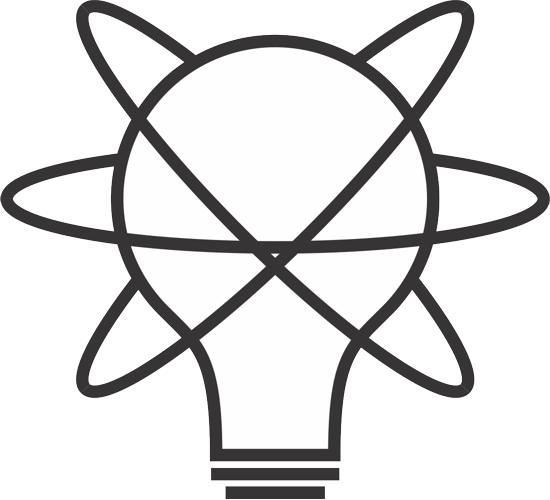 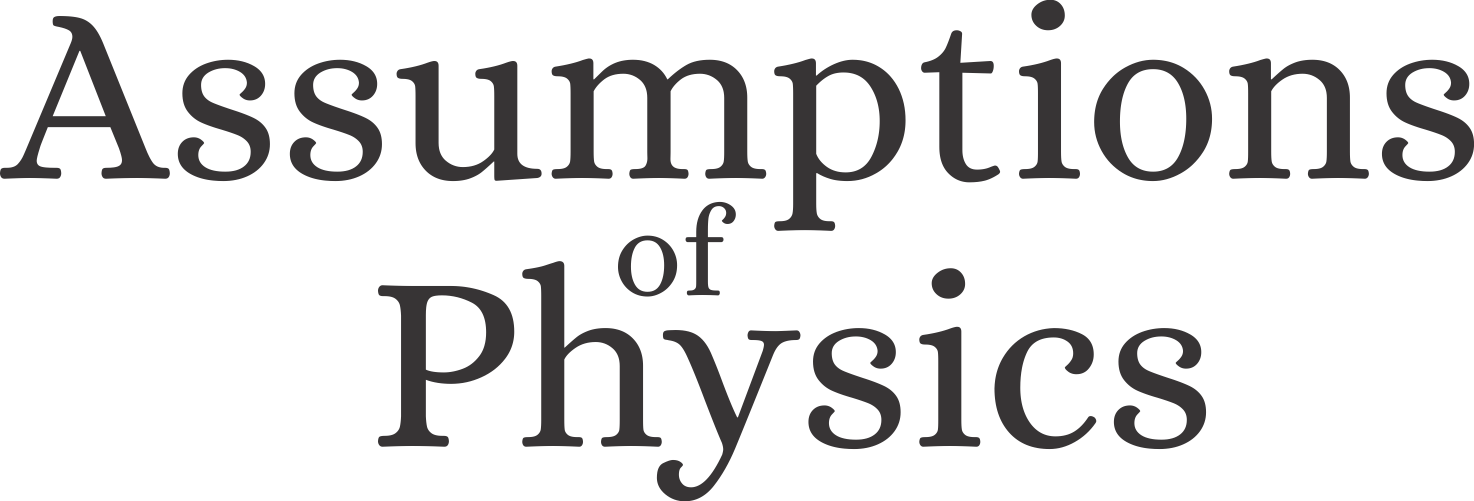 Typical view in the foundations of physics
Start with the theory that describes “what really happens”
With the most complicated and most complete description
Gradually derive other theories as approximations
approximation
…
Weak interactions
QED -Electromagnetism
QCD – Strong Interactions
Electro-weak
The Assumptions of Physics project does not proceed in this manner
General Relativity
Grand Unified Theory
Theory of Everything
C. A. Aidala - G. Carcassi - University of Michigan
2
Understanding fundamental structures
Hamiltonian mechanics
Phase space (symplectic manifold)
Hamiltonian evolution
Differentiable manifold
Symplectic structure
Manifold
Differentiable structure
We cannot truly understand thisif we don’t first understand this
Topological space
I.e. Before saying “there is a 50% chance to get tails” we need to define what tails, chance and 50% mean
Probability space
Even probability spaces
are not fundamental structures
Measure
Set of points
What are the “correct” axioms and definitions on which to build scientific theories? How can they be justified?
C. A. Aidala - G. Carcassi - University of Michigan
3
Space of the well-posed scientific theories
Physical theories
Specializations of the general theory under the different assumptions
Unitaryevolution
Hamiltonianmechanics
Quantumstate-space
Classicalphase-space
Infinitesimal reducibility
Determinism/
reversibility
Irreducibility
Assumptions
States and processes
General theory
Informational granularity
Basic requirements and definitions valid in all theories
Experimental verifiability
C. A. Aidala - G. Carcassi - University of Michigan
4
Assumptions of Physics
Objectives:
Develop a mathematical framework that can serve as the foundation for all scientific theories (i.e. a mathematical theory about scientific theories)
Start from physical principles and assumptions and derive the math (not start from the math and add the physics later through an “interpretation”)
Each mathematical object must have a clear physical meaning (no object is unphysical, can read math proofs as logical arguments on the physics)
Construct concepts and tools that span different disciplines (nature does not care about divisions in fields of knowledge)
Explore what happens when the assumptions fail, possibly leading to new physics ideas
C. A. Aidala - G. Carcassi - University of Michigan
5
The logic of experimental verifiability
C. A. Aidala - G. Carcassi - University of Michigan
6
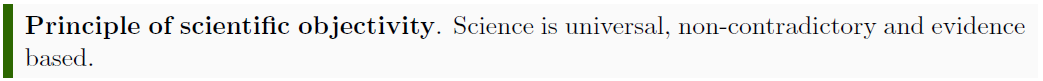 We have to keep in mind that the meaning of the statements, their relationships and what truth values are allowed depends on context (e.g. premise, theory, etc…)
When measuring the mass, it is a verifiable hypothesis
When performing particle identification, it is assumed to be true
C. A. Aidala - G. Carcassi - University of Michigan
7
Axioms of logic
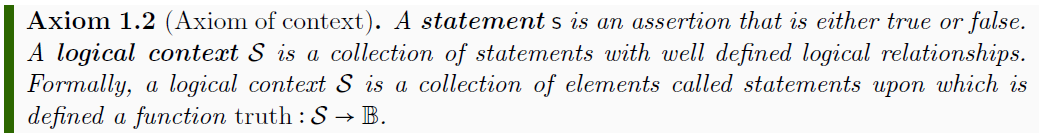 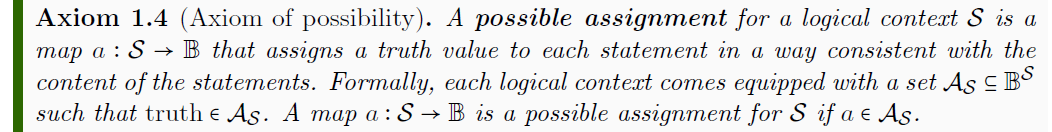 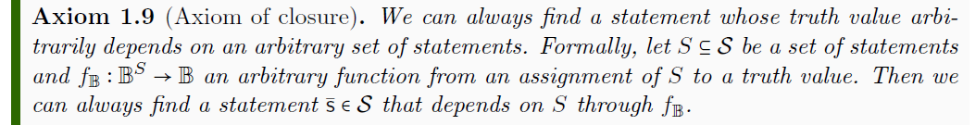 C. A. Aidala - G. Carcassi - University of Michigan
8
Axioms of verifiability
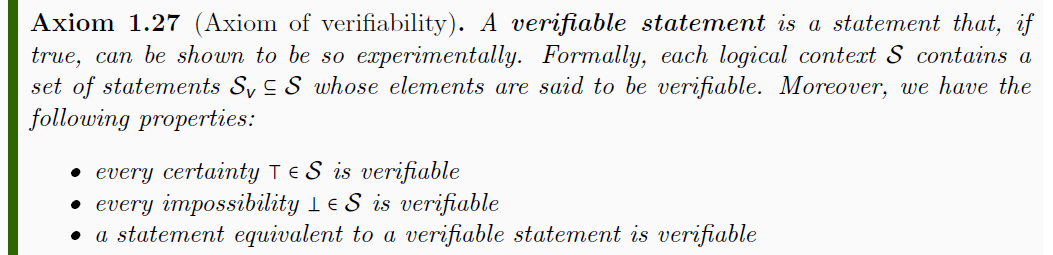 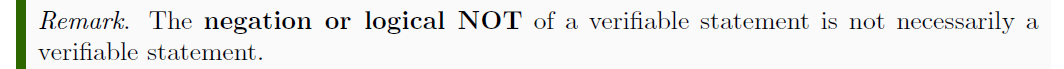 experimental test
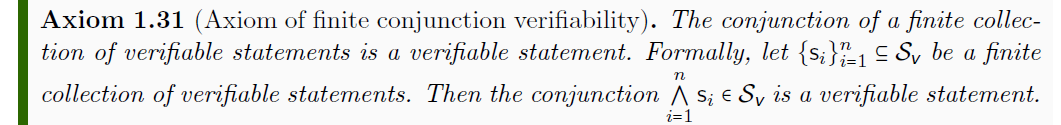 All tests must succeed
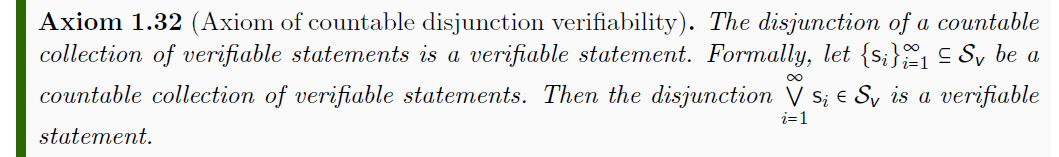 One successful test is sufficient
C. A. Aidala - G. Carcassi - University of Michigan
9
Properties of the logic system
Different algebras for the different types of statements
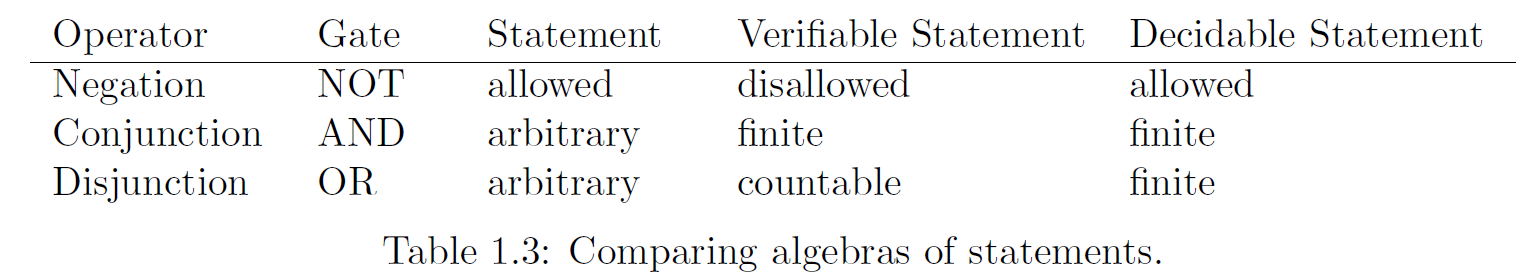 (Different) notions of equivalences
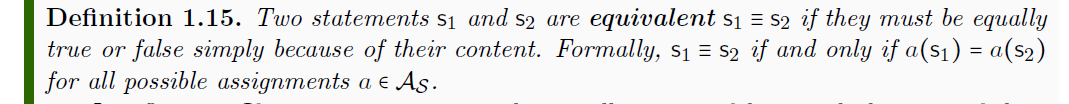 Are the same statement
“This animal is a bird” = “Questo animale e’ un uccello”
“This animal is a bird” ≡ “This animal has feathers”
truth(“This animal is a bird”) = truth(“That animal is a mammal”)
Always have the same truth
Happen to have the same truth
C. A. Aidala - G. Carcassi - University of Michigan
10
Experimental domains (scientific models)
From them generate all verifiable statements(close under finite AND countable OR)
Generate all meaningful predictions
(close under negation as well)
Start with a countable setof verifiable statements
Fill in all possibleassignments
The points of the space (the possibilities, the distinguishable cases) are not given a priori but are constructed from the chosen verifiable statements
For each possible assignment we have a theoretical statement that is true only in that case. We call these statements possibilities of the domain.
C. A. Aidala - G. Carcassi - University of Michigan
11
Finite AND and countable OR becomefinite intersection and countable union
Negation and countable AND become
complement and countable union
C. A. Aidala - G. Carcassi - University of Michigan
12
Maximum cardinality of distinguishable cases
Set of distinguishable cases
Test results for countable basis
Correspond to binary expansion
FTFFFTTTFTFTT…
TFFTTFTTFFFTF…
FTFFFTTFTFFTF…
FTTFTFTTFTFFT…
0.0100011101011…
0.1001101100010…
0.0100011010010…
0.0110101101001…
1
Correspondence to binary sequence
0100011101011…
1001101100010…
0100011010010…
0110101101001…
0
C. A. Aidala - G. Carcassi - University of Michigan
13
[Speaker Notes: Large cardinals are defined to have a specific property and their existence cannot be proven (or disproven) in standard ZFC.]
All definitions and all proofs about these structures have precise physical meaning in this context
C. A. Aidala - G. Carcassi - University of Michigan
14
Physical meaning of separation axioms
C. A. Aidala - G. Carcassi - University of Michigan
15
Examples
…
0
1
2
3
4
5
6
C. A. Aidala - G. Carcassi - University of Michigan
16
Examples
Y
N
…
6
5
4
3
2
1
0
C. A. Aidala - G. Carcassi - University of Michigan
17
Inference/causal relationships and continuity
e.g. the water temperature is between 0 and 0.52 Celsius or between 7.6 and 9.12 Celsius
e.g. the water density is between 999.8 and 999.9 kg/m3
e.g. the water temperature is exactly 4 Celsius
e.g. the water density is exactly 1 kg/m3
Two general and important results:
1) Two domains admit an inference relationship if and only if they admit a causal relationship
2) The causal relationship must be a continuous map in the natural topology
C. A. Aidala - G. Carcassi - University of Michigan
18
Takeaway
C. A. Aidala - G. Carcassi - University of Michigan
19
The assumptions of classical mechanics
C. A. Aidala - G. Carcassi - University of Michigan
20
Assumption of infinitesimal reducibility
The system is reducible to its parts: giving the state of the whole is equivalent to giving the state of the parts. The system can be subdivided indefinitely.
time
C. A. Aidala - G. Carcassi - University of Michigan
21
Density over states
The state of the whole is given by a distribution over the state of the infinitesimal parts (i.e. particles)
Density depends on the state; unit is [amount]/[states]
This presents a puzzle:
Under a change of variables
we have
C. A. Aidala - G. Carcassi - University of Michigan
22
Units
C. A. Aidala - G. Carcassi - University of Michigan
23
Phase space (symplectic manifold)
C. A. Aidala - G. Carcassi - University of Michigan
24
Assumption of deterministic and reversible evolution
Given the state of the system at one time, we are able to predict the state at future times (determinism) and reconstruct (reversibility) the state at past times.
Not enough!
time
Independent degrees of freedom must be mapped to independent degrees of freedom
time
C. A. Aidala - G. Carcassi - University of Michigan
25
Hamiltonian mechanics for one degree of freedom
Displacement along the trajectory
Deterministic and reversible:flux over a closed surface is zero
This recovers Hamilton’s equations
C. A. Aidala - G. Carcassi - University of Michigan
26
Understanding Hamiltonian mechanics
Hamiltonian mechanics
Phase space (symplectic manifold)
Hamiltonian evolution
Differentiable manifold
Symplectic structure
Manifold
Differentiable structure
Topological space
The evolution is deterministic and reversible
The composite system is a density …
… that is invariant under change of units
Particle states are experimentallydistinguishable …
… using continuous variables
Each mathematical structure is linked to a specific physical requirement
C. A. Aidala - G. Carcassi - University of Michigan
27
Possible contributions
C. A. Aidala - G. Carcassi - University of Michigan
28
Bare minima
Project is very interdisciplinary and requires knowledge from different areas of math, physics and engineering
We want to create a series of short (12-16 pages) articles that give the basic definitions and main results of each field: the bare minimum one needs to know
E.g. Set theory: https://assumptionsofphysics.org/resources/bareminima/SetTheory.pdf 
Hourly work
C. A. Aidala - G. Carcassi - University of Michigan
29
Other small tasks (hourly work)
There are a number of smaller questions it would be nice to settle
Is every Heyting algebra embeddable in a Boolean algebra?
To make sure we are not ruling anything out
Finalize last few details in our basic structures
Find the “correct” morphism that gives us the right product, …
Study a Gaussian peak under linear Hamiltonian flow
To generalize the “classical uncertainty relationship”
Special relativity from densities
Look for hints of general relativity in the extended phase space
See if the link between symplectic form, metric and vector potential leads to relationships to the curvature
Characterize quantum projections as processes with constraints that maximize entropy
Analyze the relationship between linearity of mixed (classical mixtures) and pure states (quantum superposition) in quantum mechanics
Can superposition be fully characterized by “aliasing” of mixed states?
Some of these questions may be already solved in the literature, some may be hard
Helping to formalize/organize the questions is also useful
C. A. Aidala - G. Carcassi - University of Michigan
30
A new foundation for measures and geometry
C. A. Aidala - G. Carcassi - University of Michigan
31
Physical entropy as counting evolutions
The idea is to define how to “count” (in a measuretheoretic sense) the possible evolutions of a system;we define the process entropy as the logarithmof that count
State entropy becomes the process entropy associatedto all possible evolutions that “pass” through that state at that time
Equilibrium states concentrate the evolutions and therefore they maximize the process entropy
The goal is, with similar considerations, to rederive the basic laws of thermodynamics in the most possible general setting, and recover the standard formula for entropy (i.e. Gibbs, log of count of states, …) in specific cases
For preliminary work, see https://assumptionsofphysics.org/resources/blueprints/ProcessEntropy.pdf
C. A. Aidala - G. Carcassi - University of Michigan
32
Other bigger tasks
Find a reformulation of quantum mechanics that fits better in the framework
Projective spaces? Use mixed states as prime object? Algebraic? 
Find a set of physical motivations to introduce differentiability and differential forms
General idea is to describe linear quantities associated to k-dimensional submanifolds (rough ideas in Bachelor’s thesis https://assumptionsofphysics.org/Thesis-Johnson-DifferentialGeometry.pdf )
…
C. A. Aidala - G. Carcassi - University of Michigan
33
Final thought
Prima dovete capire le cose nel piccolo, e poi generalizzare
First you have to understand the simple case, and then generalize

Se non avete capito nel piccolo, capirete ancora meno quando generalizzate
If you haven’t understood the simple case, you will understand even less when you generalize
C. A. Aidala - G. Carcassi - University of Michigan
34